Secretaria de Estado da Saúde Pública
Coordenadoria de Vigilância em Saúde
Subcoordenadoria de Vigilância Epidemiológica
Programa Estadual de Imunização
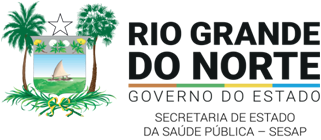 Distribuição de Imunobiológicos
Natal- RN
2024
FLUXO DE LIBERAÇÃO
Análise pela 
Equipe 
Técnica
Recebimento 
da solicitação
Liberação
A análise e liberação dos imunobiológicos são realizadas pela equipe do Programa estadual de imunização , considerando o estoque estadual.
INFORME
Imunobiológicos atendidos 100% de acordo com as demandas solicitadas pelos estados
Setembro/Outubro
Imunoglobulina anti-hepatite B 1000UI​
Imunoglobulina anti-varicela zoster​
Imunoglobulina antitetânica​
Imunoglobulina Antirrábica Humana
Vacina antirrábica Humana​ (Pauta Extra: 11.000 doses)
Vacina Poliomielite inativada (VIP)​
Vacina BCG​
Vacina Rotavírus​
Vacina Pentavalente ​
Vacina Pneumocócica-10
Vacina Pneumocócica-13​
Vacina Pneumocócica-23​
Vacina Hexavalente​
Vacina HIB​
Vacina Hepatite A (CRIE)
Vacina dTpa adulto (Gestante)​
Restrições de estoque
Atendimento parcial
INFORME
Outubro
Vacina Hepatite “A” (Rotina Pediátrica)
Vacina Meningocócica ACWY
Vacina Dupla Adulto (dT)
Vacina Hepatite B
Vacina Varicela (apenas para bloqueio)
Vacina DTP (zero)
Vacina Febre Amarela (aguarda recebimento)
Vacina DTPa acelular (CRIE) (Hexavalente substitui)
Vacina Covid-19 XBB – infantil
Vacina HPV
VACINA VARICELA
Informações
Situação
O componente varicela é um dos mais complexos imunobiológicos de produção. O cronograma de entrega acordado entre o Ministério da Saúde e a Fundação Oswaldo Cruz não pôde ser seguido conforme planejado devido a dificuldades regulatórias e operacionais enfrentadas pelo laboratório parceiro da Fiocruz, GlaxoSmithKline (GSK), na transferência de tecnologia para a fabricação da vacina.
Estoque Restrito
Estratégia para Normalizar Situação
O Ministério da Saúde, adquiriu através do fundo rotatório OPAS, 2.750.000 doses com previsão de entrega de aproximadamente 150.000 doses até o final de setembro. Ademais, o contrato de aquisição de 5.500.000 de doses com o Butantan foi encaminhado dia 10/09/2024 para assinatura do laboratório, com a previsão da primeira entrega para 30 dias após a assinatura do contrato.
VACINA DTP
Informações
Situação
Houve um atraso na entrega do fornecedor internacional (Fundo Rotatório OPAS) por motivo de excursão de temperatura, o que levou necessidade de análise e liberação por parte da Anvisa. Tal liberação ocorreu esta semana e as doses já estão em análise de qualidade pelo INCQS. Em substituição a vacina pentavalente está sendo distribuída. Existe mais 4.000.000 que chegaram neste mês de setembro e encontram-se em processo de desembaraço alfandegário. Ademais, há mais 4.000.000 aguardando data de embarque.
Estoque Restrito
Estratégia para Normalizar Situação
Aguardando documento de baixa do termo de guarda (autorização para entrar no país) das doses que chegaram ao Brasil.
Previsão de nova entrega de 2 milhões até setembro.
VACINA DTPa Acelular (CRIE)
Informações
Situação
Devido à dificuldade de produção mundial, houve um impactando diretamente na aquisição por não encontrar fornecedores. Assim, o DPNI recomenda a administração EXCEPCIONAL da vacina Hexa acelular (DTPa/Hib/ HB/VIP) para atender a demanda de vacinação dos CRIEs, conforme comunicado enviado aos Coordenadores Estaduais encaminhado em 20 de outubro de 2023.
Estoque Restrito
Estratégia para Normalizar Situação
Compra via OPAS​ - previsão de entrega entre agosto e setembro.
VACINA HPV
Informações
Situação
O produtor enfrentou um problema de qualidade no início do ano, causando atraso no cronograma de entrega. Contudo, considerando a mudança de esquema vacinal, nos meses de julho e agosto foram distribuídos o dobro da cota.
Estoque Restrito
Estratégia para Normalizar Situação
O novo processo de aquisição foi assinado no dia 10 de setembro de 2024, com previsão da primeira entrega daqui 30 dias.